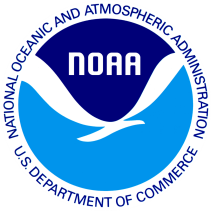 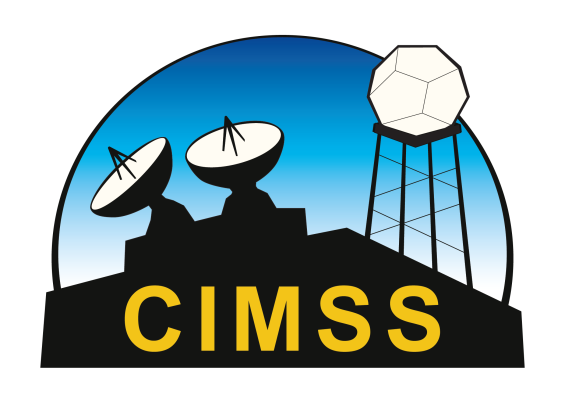 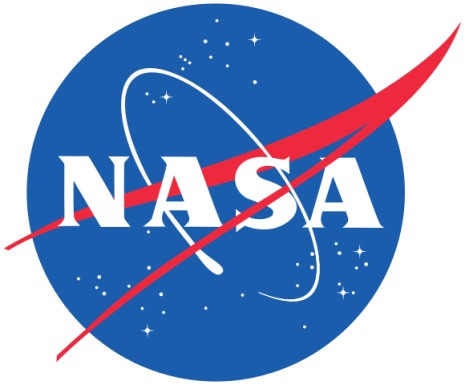 Nested Global and Regional Scale Modeling of the Impacts of Intercontinental Pollution Transport and Continental US Recirculation during FRAPPE/DISCOVER-AQ
R. Bradley Pierce1, Todd Schaack2, Allen Lenzen2, Andrew Wentland3, Georg Grell4, Steve Peckham4, Thomas McGee6, John Sullivan7 
1NOAA/NESDIS/STAR
2UW-Madison/SSEC
3UW-Madison/AOS (Now at ENVIRON)
4NOAA/ESRL
6NASA/GSFC
7UMBC/JCET
FRAPPE/DISCOVER-AQ March 03, 2016 webex
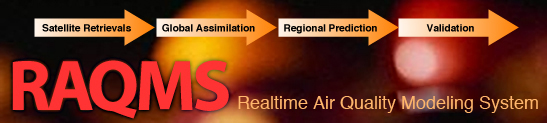 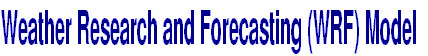 Nested RAQMS1/WRF-CHEM2 Configurations

1x1 degree RAQMS 
Unified stratosphere/troposphere chemistry/GOCART aerosols
UW-Hybrid sigma-theta dynamical core
Constrained with Microwave Limb Sounder (MLS) stratospheric ozone profiles, Ozone Monitoring Instrument (OMI) cloud cleared Total Column Ozone and MODIS AOD

13km NOAA/ESRL RR-CHEM (North American Domain)
RADM2 chemical mechanism/MADE  Aerosol parameterization
YSU PBL scheme (Yonsei University, Non-local-K scheme)
1Realtime Air Quality Modeling System (RAQMS, http://raqms.ssec.wisc.edu/)
2Weather Research and Forecasting (WRF) model with chemistry (WRF-CHEM, http://ruc.noaa.gov/wrf/WG11/)
July 2014 500mb heights
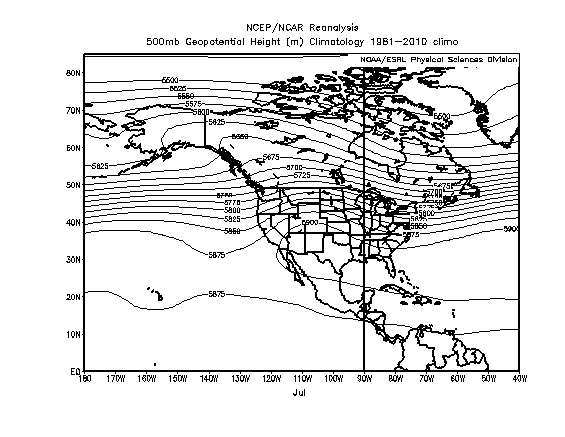 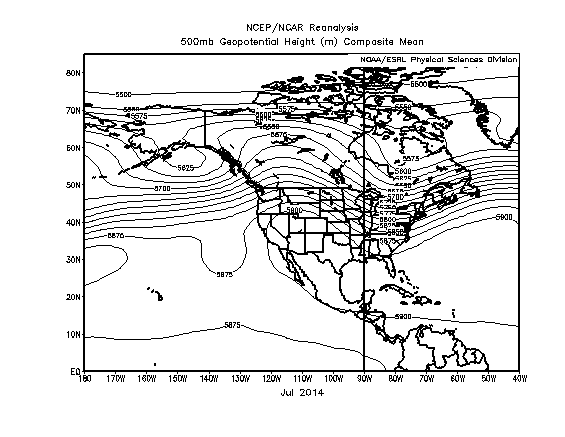 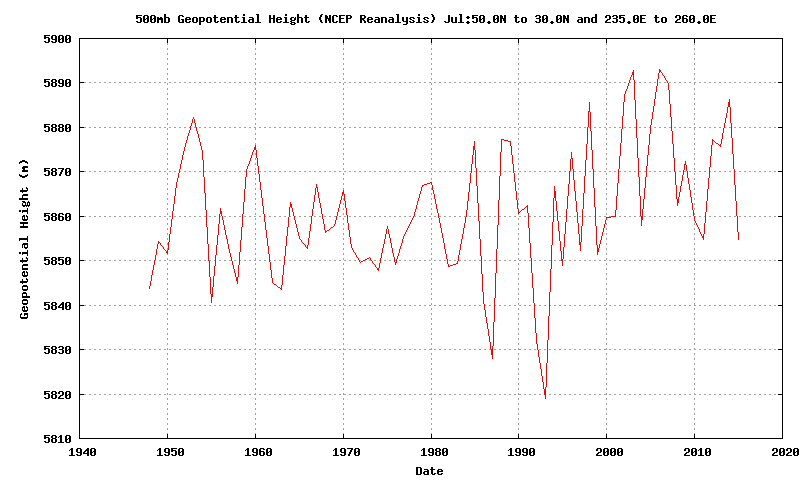 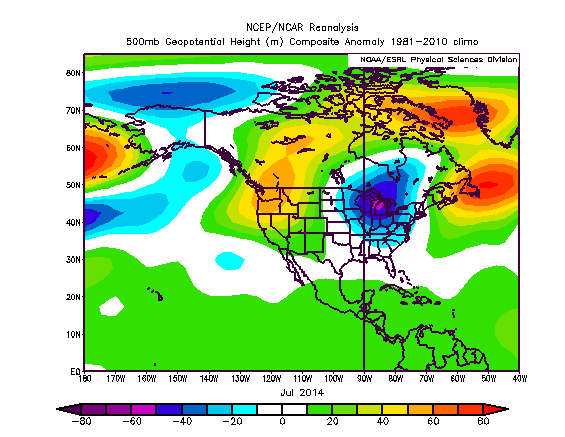 July 2014 was dominated by a stronger than average ridge over the Pacific Northwest and stronger than average trough over the eastern US
August 2014 500mb heights
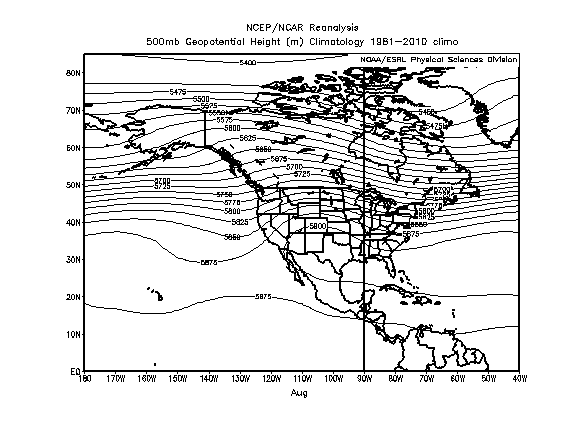 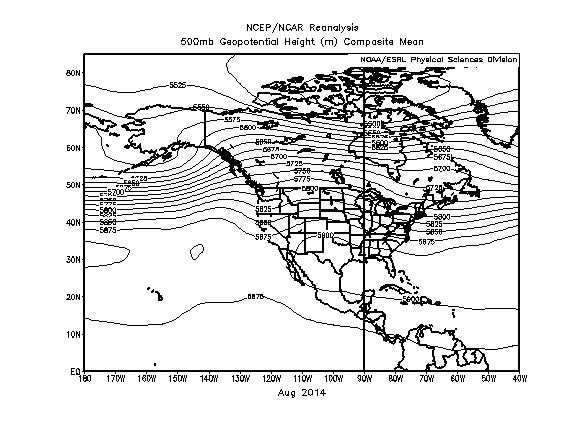 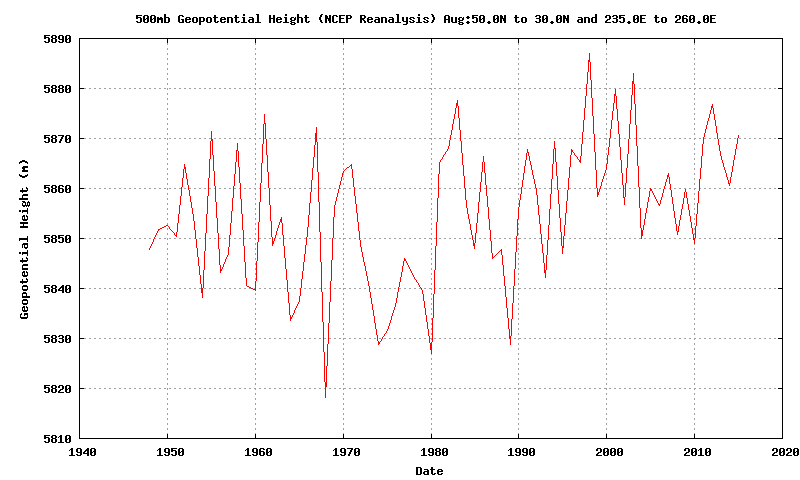 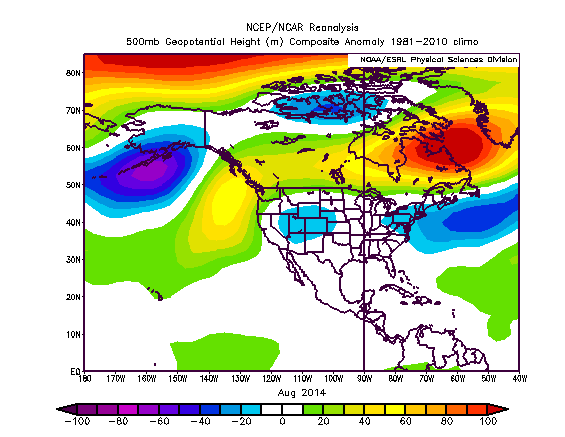 August 2014 was dominated by a weaker than average ridge over the 
4-Corners region
RAQMS/RR-Chem Real-time forecasts during the 2014 FRAPPE/DISCOVER-AQ mission
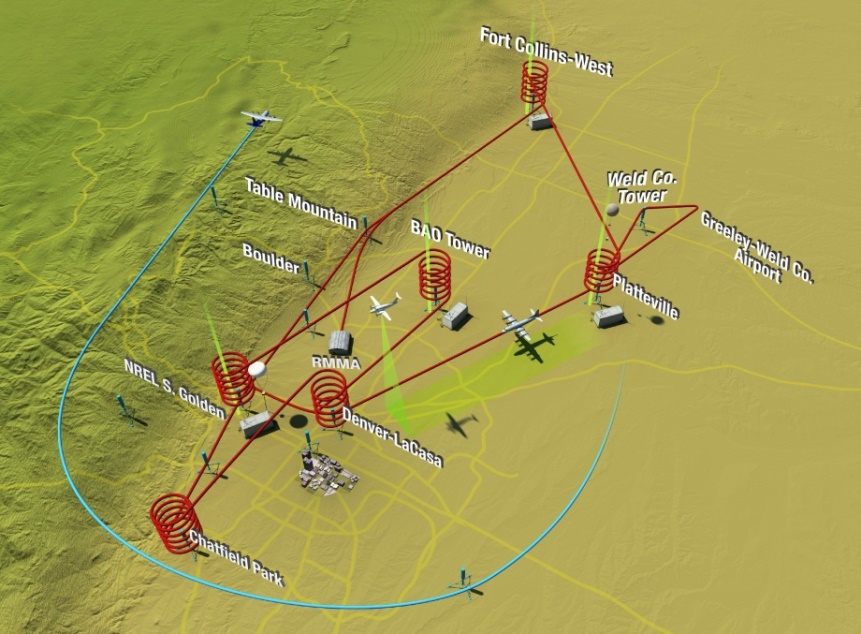 Nested RAQMS/RR-Chem forecasts show reduced biases and improved variability compared to airborne insitu measurements  between 700-500mb.

However, biases are similar (15-20 ppbv) below 700mb and neither model captures the upper 90% of the observed ozone
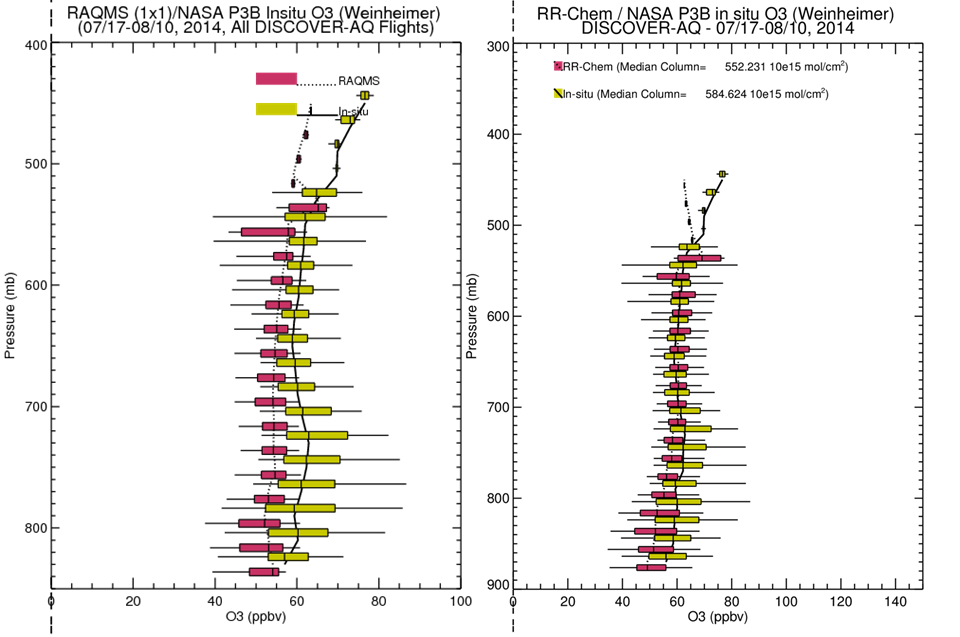 Reduced bias
NASA Goddard Space Flight Center TROPospheric OZone DIfferential Absorption Lidar (GSFC TROPOZ DIAL) 
(Thomas McGee and John Sullivan GSFC)
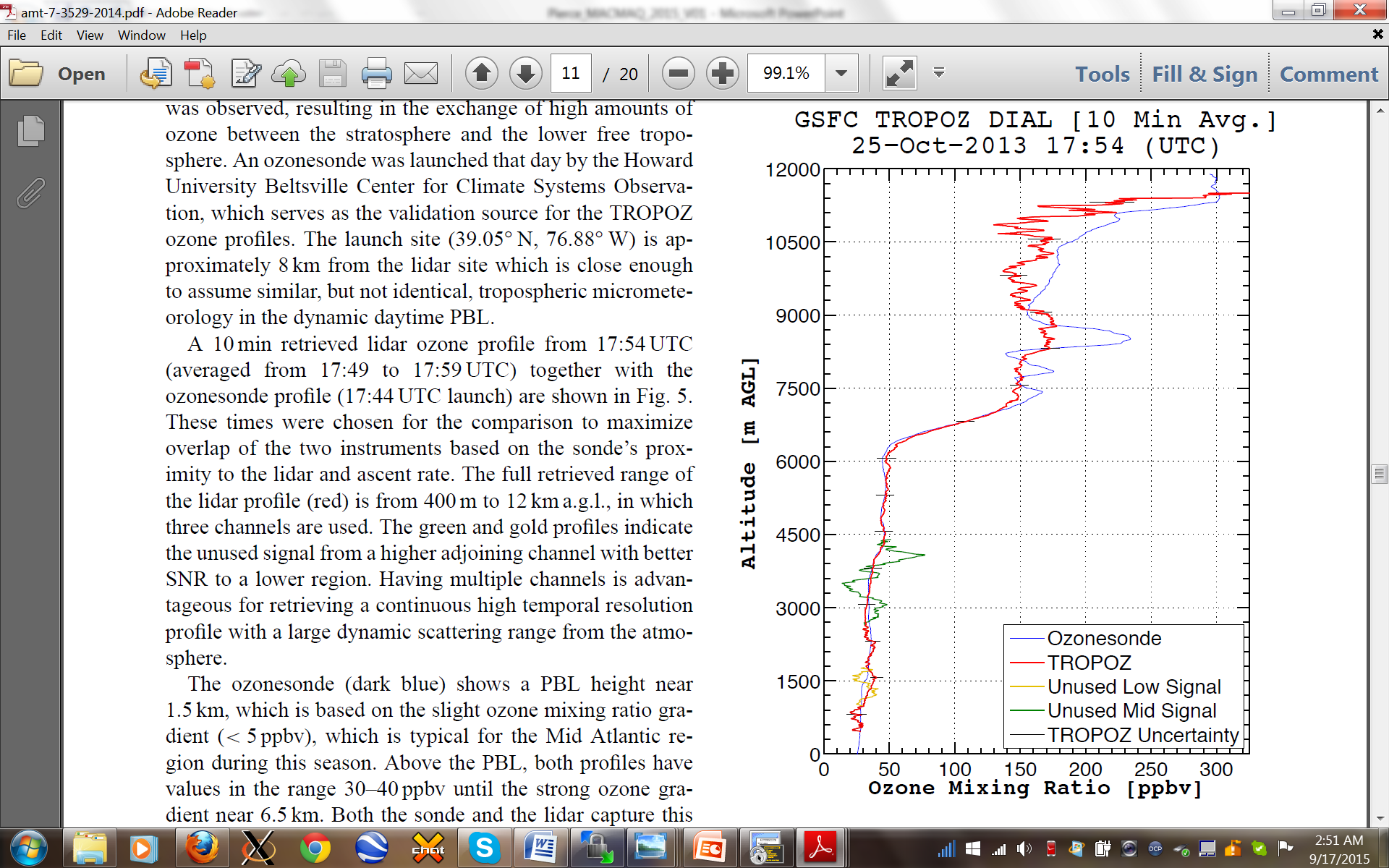 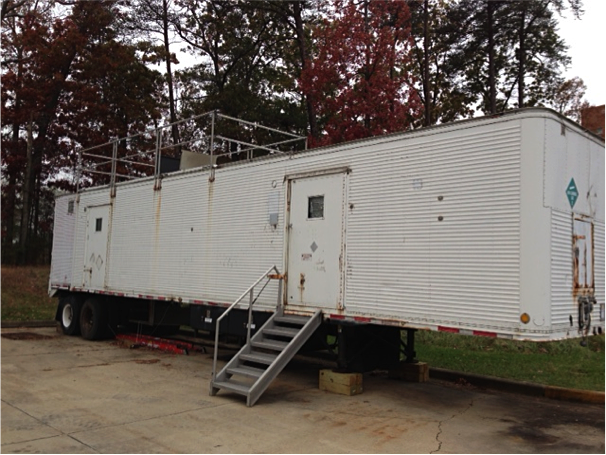 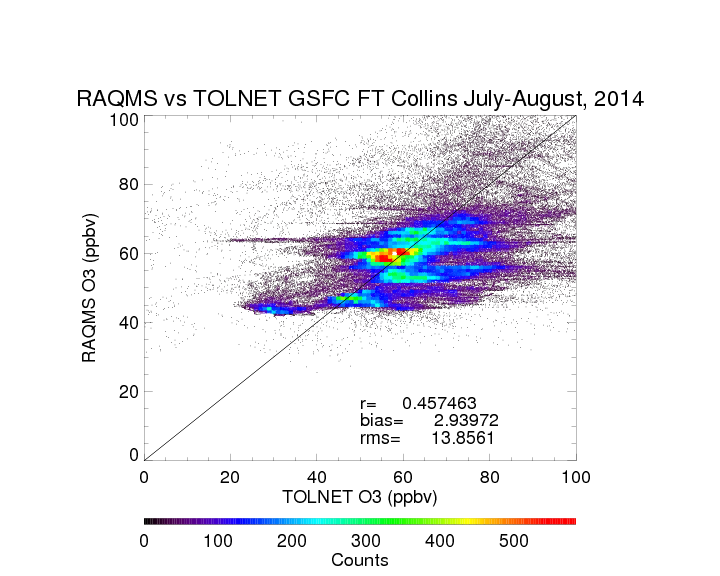 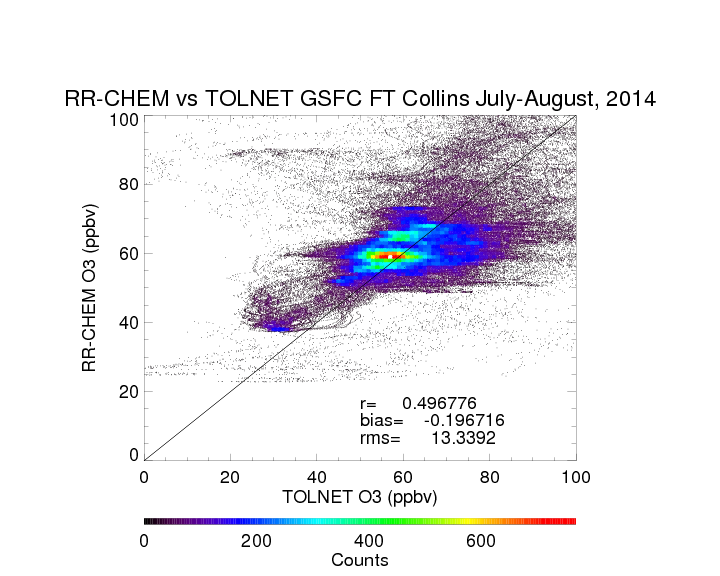 RR-CHEM shows improved correlation, reduced bias, and similar RMS errors compared to 1 degree RAQMS analysis
July 16 – August 17, 2014 RR-Chem Ozone timeseries 
(Fort Collins, CO)
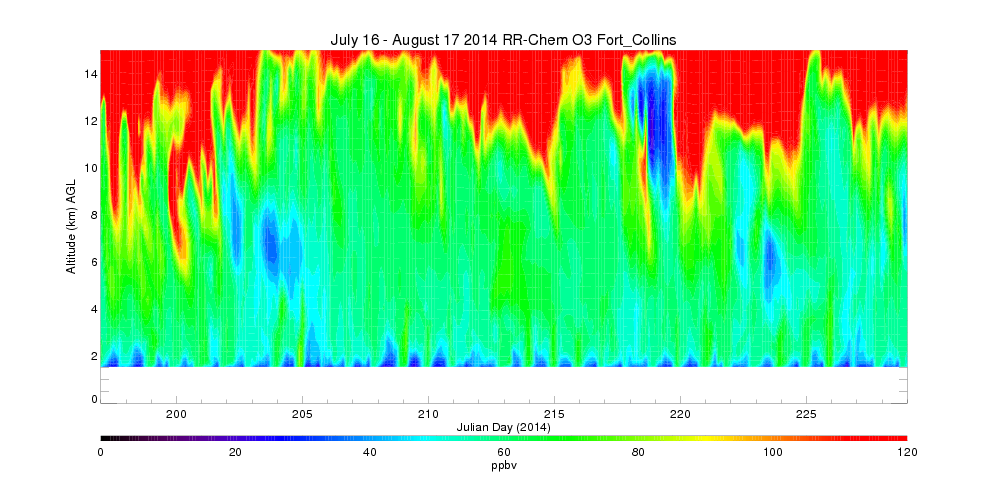 July 16 – August 17, 2014 RR-Chem Ozone timeseries 
(Fort Collins, CO)
August 6: STE
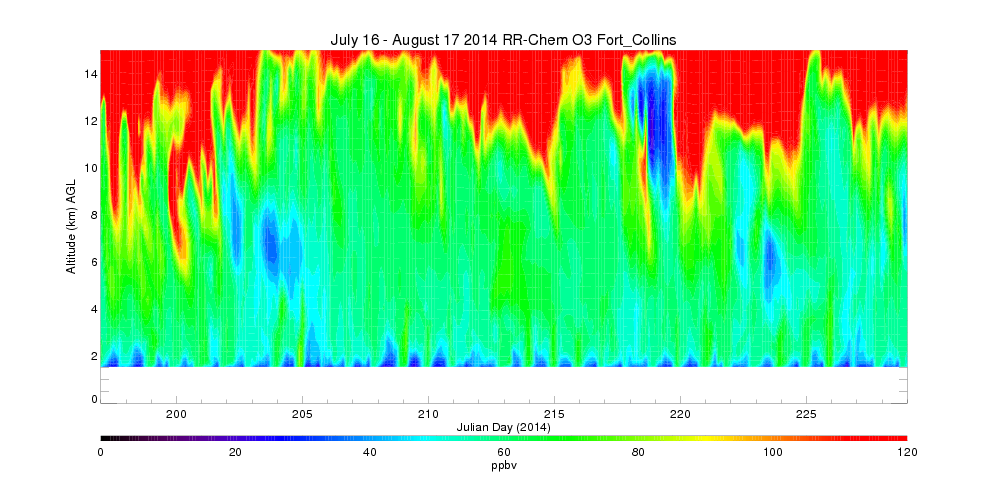 Sullivan, J. T., et al (2015), Characterizing the lifetime and occurrence of stratospheric-tropospheric exchange events in the rocky mountain region using high-resolution ozone measurements, J. Geophys. Res. Atmos., 120, 12,410–12,424, doi:10.1002/2015JD023877.
July 16 – August 17, 2014 RR-Chem Ozone timeseries 
(Fort Collins, CO)
August 9: CONUS PBL
August 6: STE
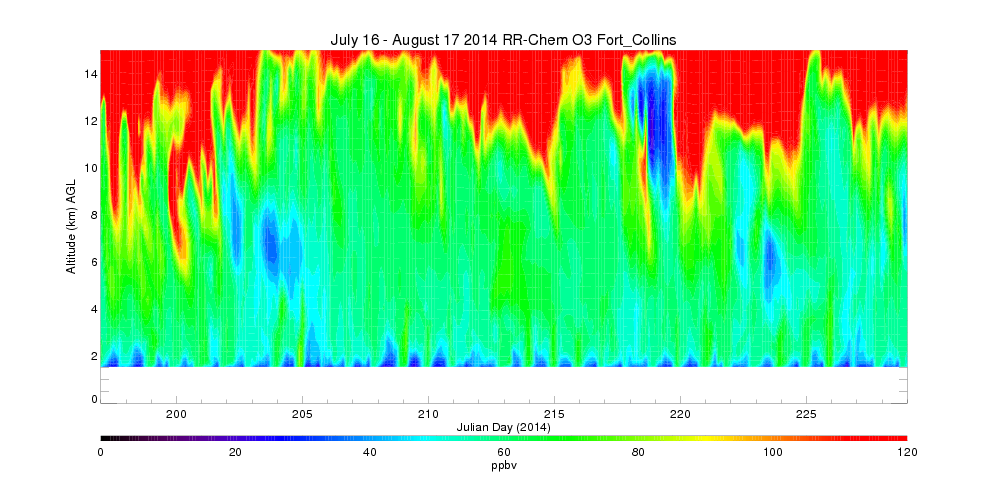 July 16 – August 17, 2014 RR-Chem PAN timeseries 
(Fort Collins, CO)
August 9: CONUS PBL
August 6: STE
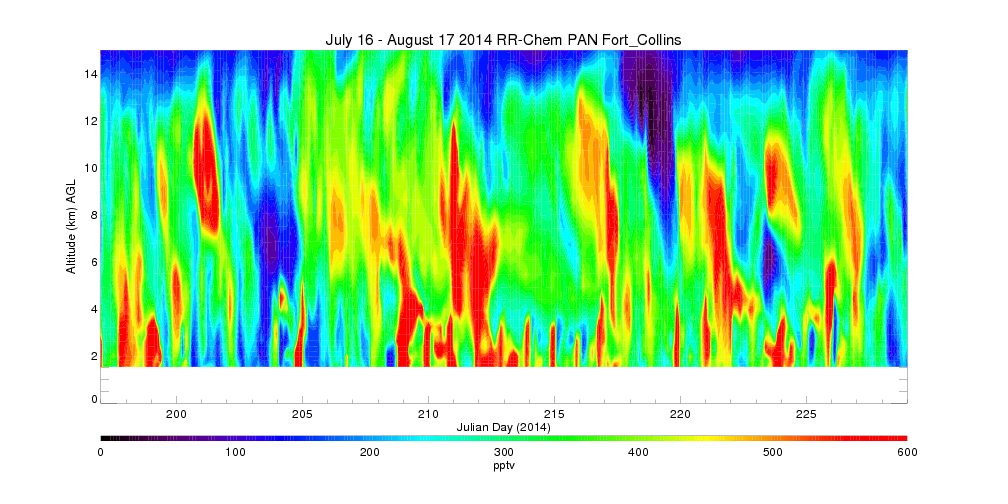 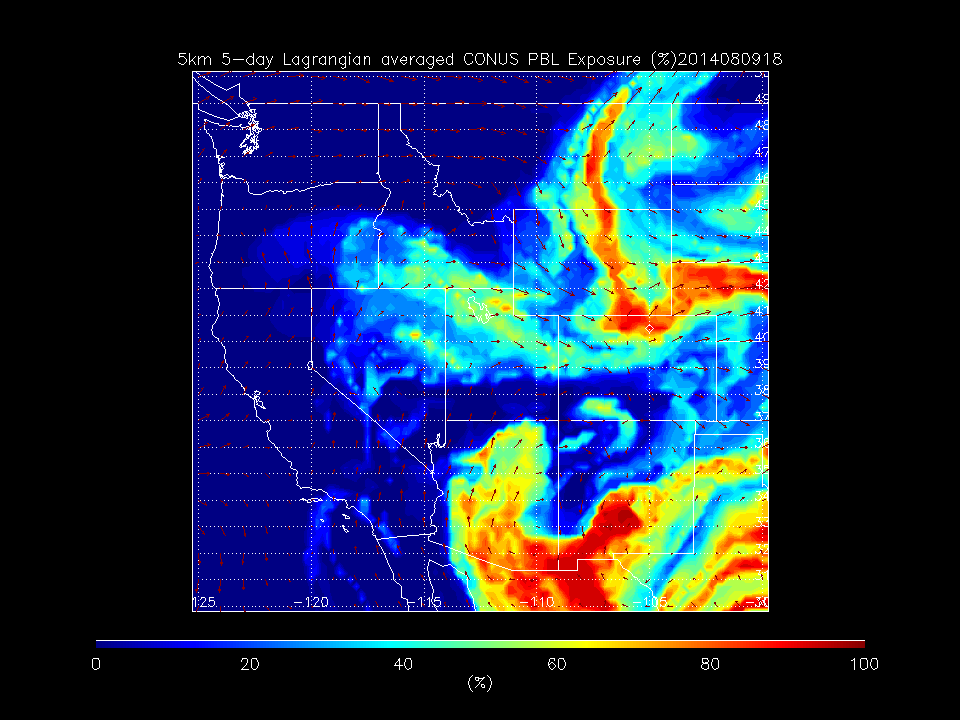 RAQMS Reverse Domain Filling (RDF) show that high PAN airmass over Fort Collins on 08/09 had it’s origins within the Continental US boundary layer
July 16 – August 17, 2014 RR-Chem PAN timeseries 
(Fort Collins, CO)
August 11:East Asian Transport
August 9: CONUS PBL
August 6: STE
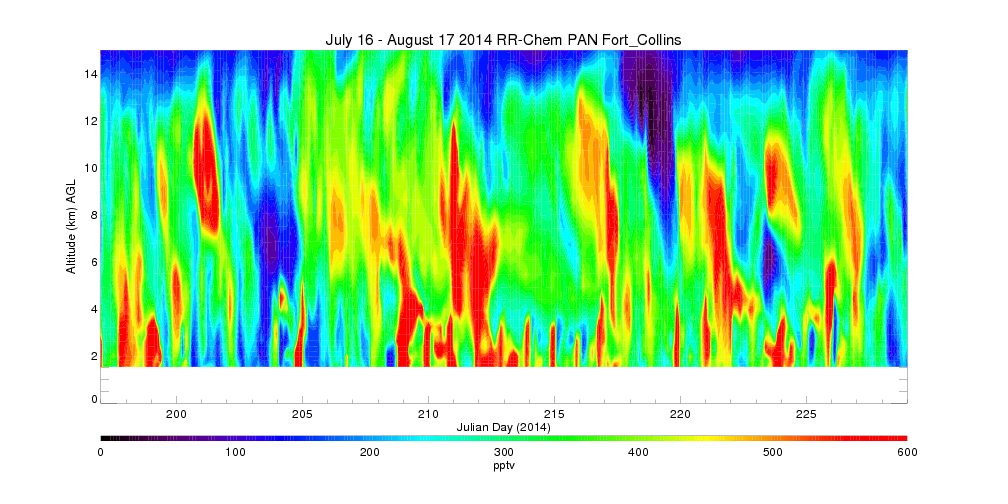 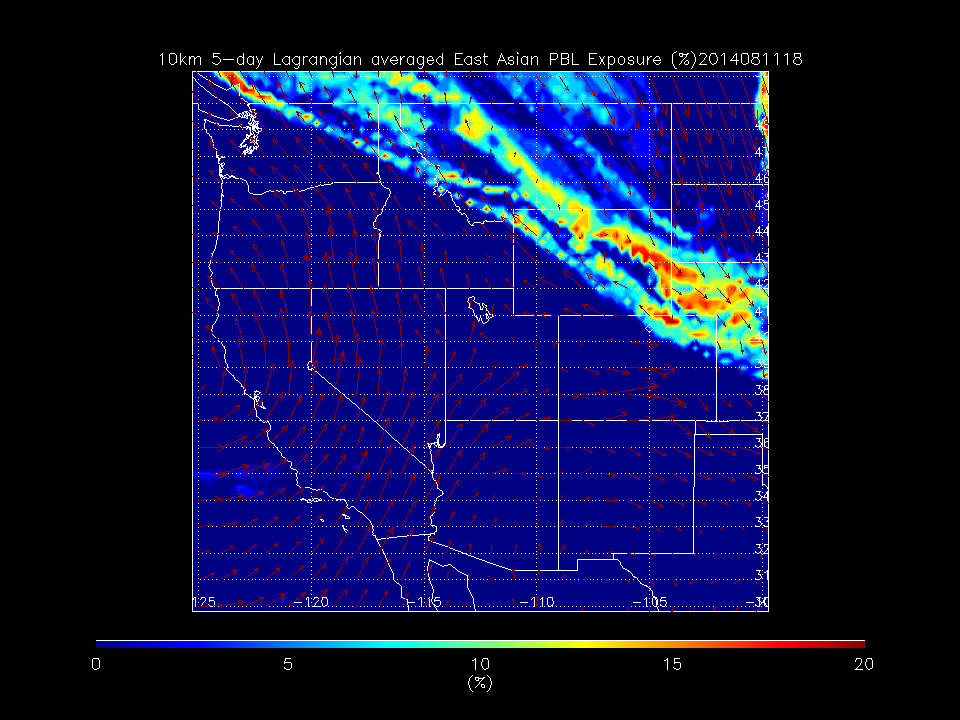 RAQMS RDF shows that high PAN air mass over Fort Collins on 08/11 had it’s origins within the East Asian boundary layer
July 16 – August 17, 2014 RR-Chem PAN timeseries 
(Fort Collins, CO)
August 11:East Asian Transport
August 9: CONUS PBL
July 30: CONUS PBL
August 6: STE
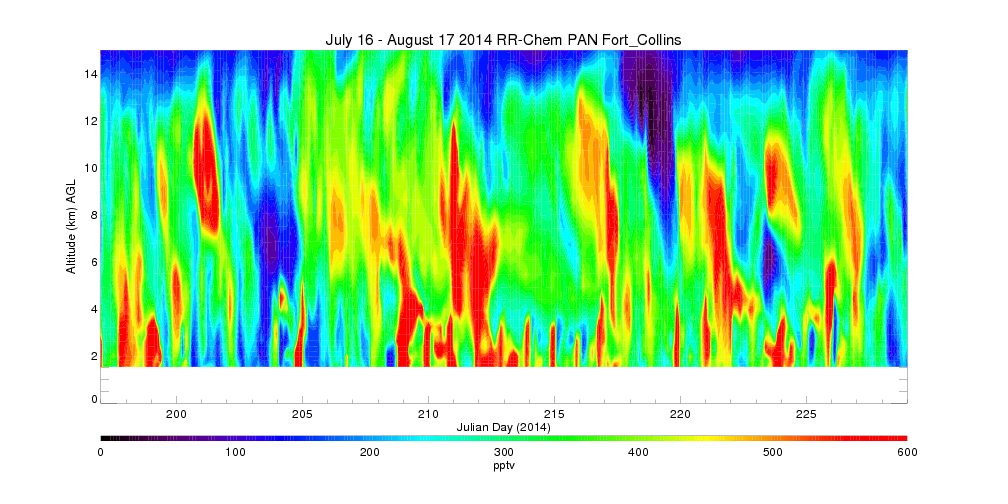 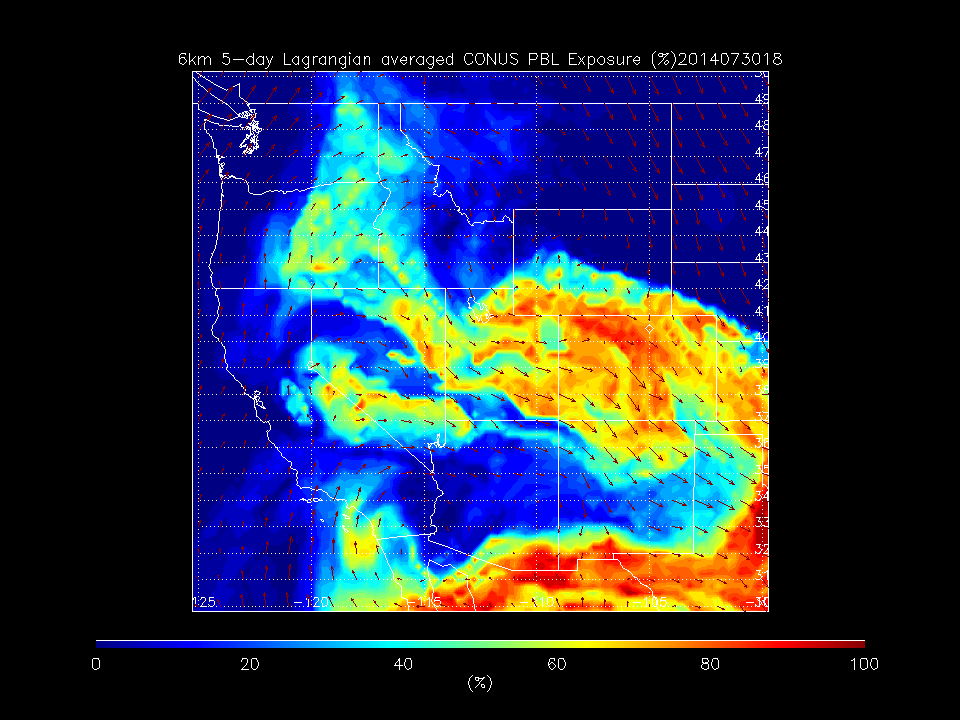 RAQMS Reverse Domain Filling (RDF) show that high PAN airmass over Fort Collins on 0730 had it’s origins within the Continental US boundary layer
July 16 – August 17, 2014 RR-Chem PAN timeseries 
(Fort Collins, CO)
August 11:East Asian Transport
July 20: CONUS PBL
August 9: CONUS PBL
July 30: CONUS PBL
August 6: STE
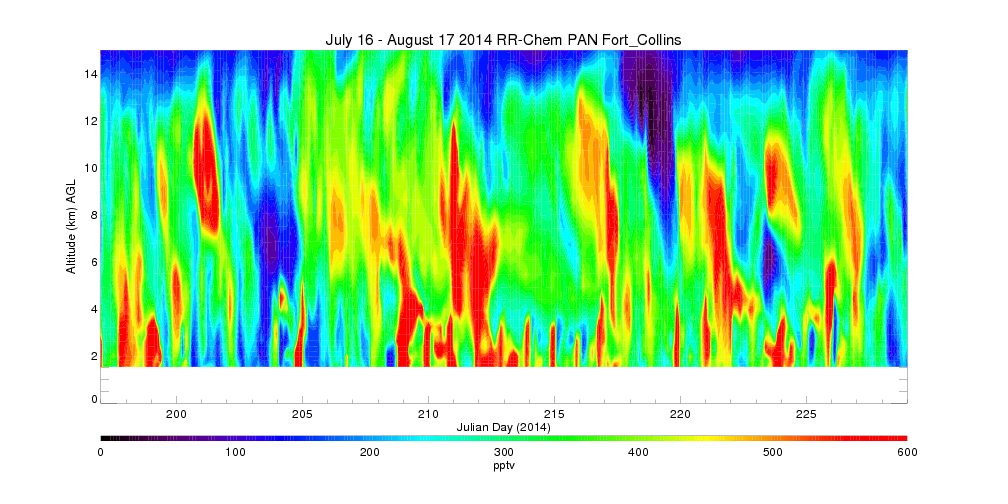 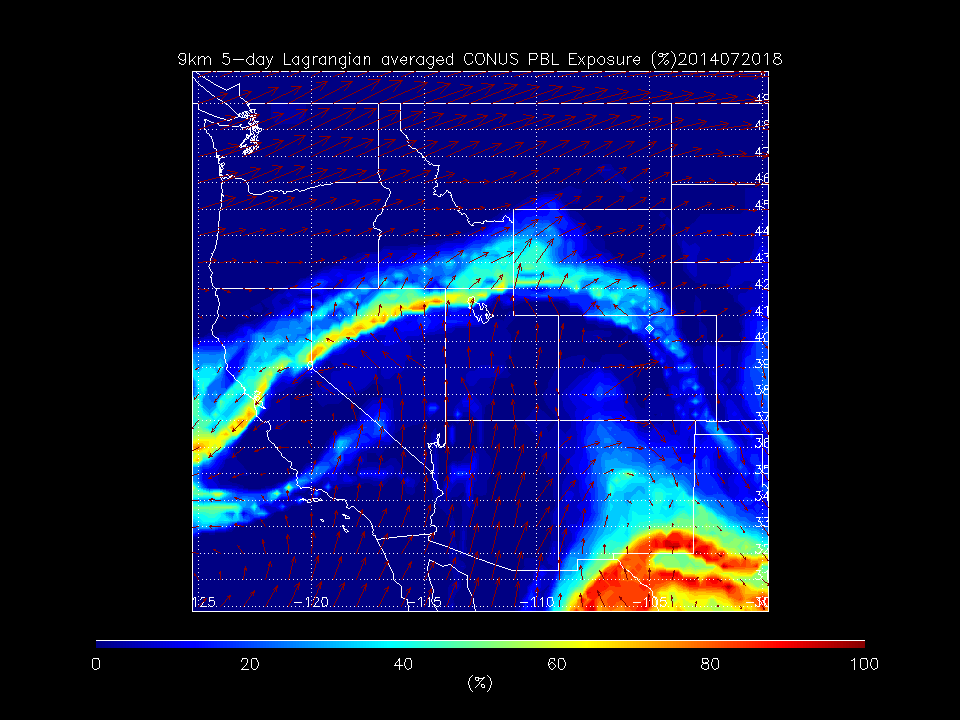 RAQMS Reverse Domain Filling (RDF) show that high PAN airmass over Fort Collins on 0720 had it’s origins within the Continental US boundary layer
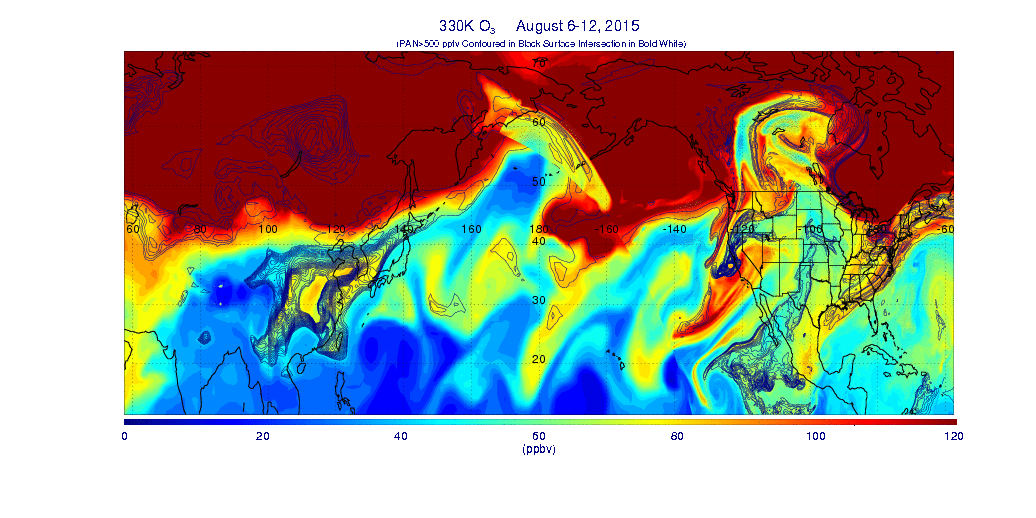 330K Nested 
RAQMS/RR-CHEM
O3 (colored)
PAN (Black contours)
Surface intersection
(White)
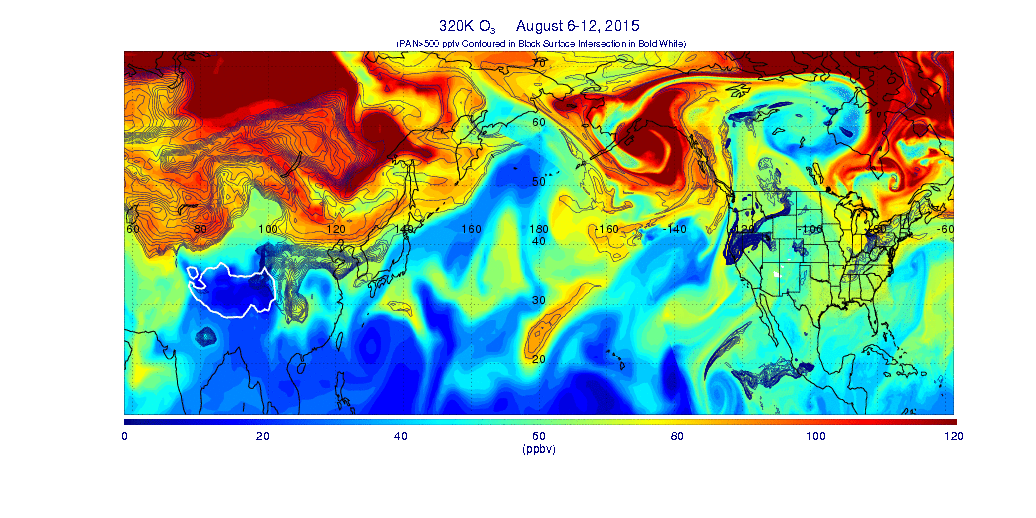 320K Nested 
RAQMS/RR-CHEM
O3 (colored)
PAN (Black contours)
Surface intersection
(White)
Discontinuity at LBC due to animation of RAQMS Analysis (forecast used in nesting)
Backup Slides
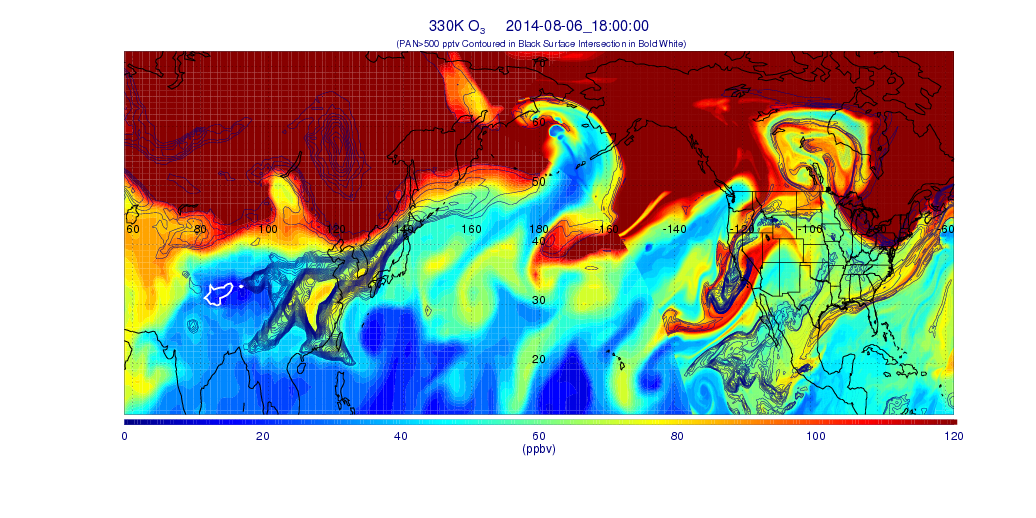 August 6: STE
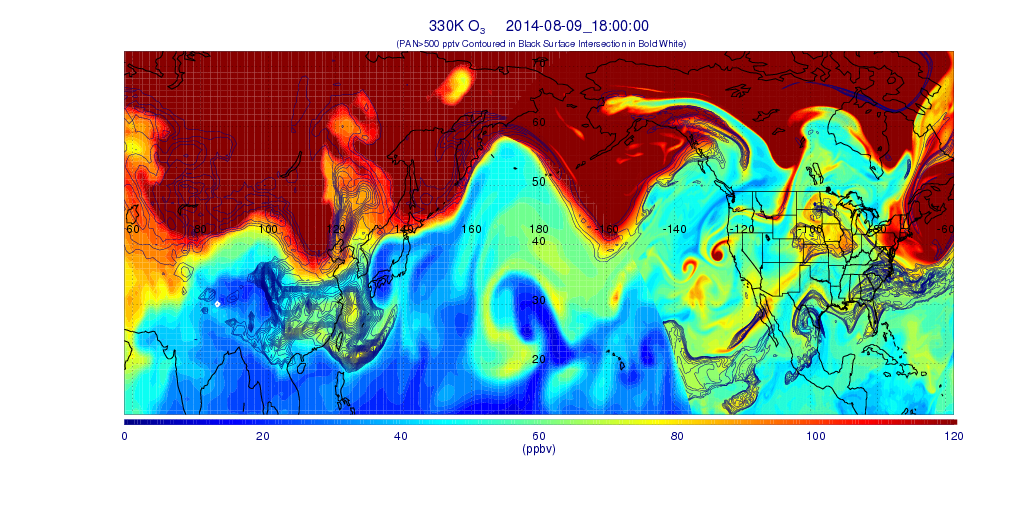 August 9: CONUS
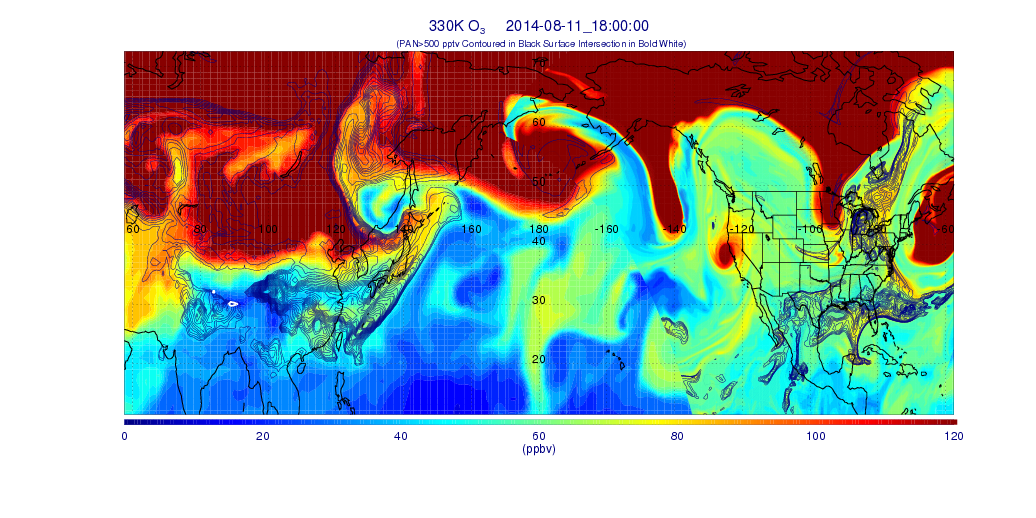 August 11: EASIA